This document is released under Creative Commons License Attribution 4.0 International. Please feel free to share and adapt this document with appropriate credit to Giant Steps School.
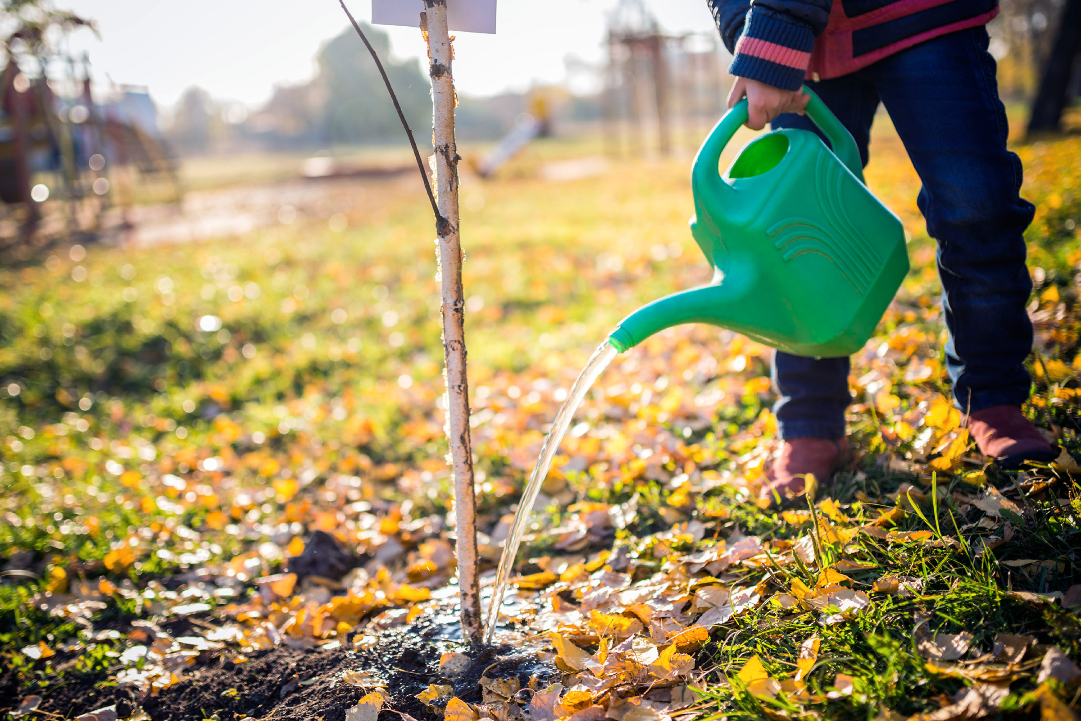 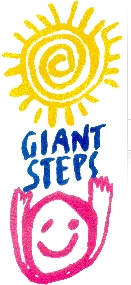 Water the trees
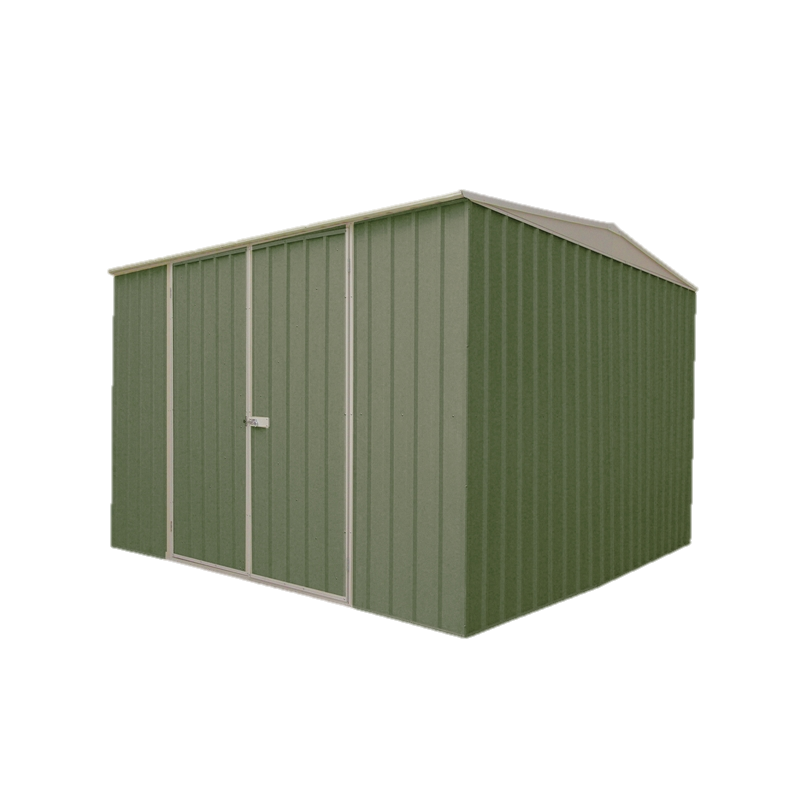 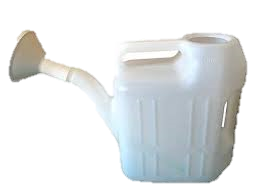 get watering cans
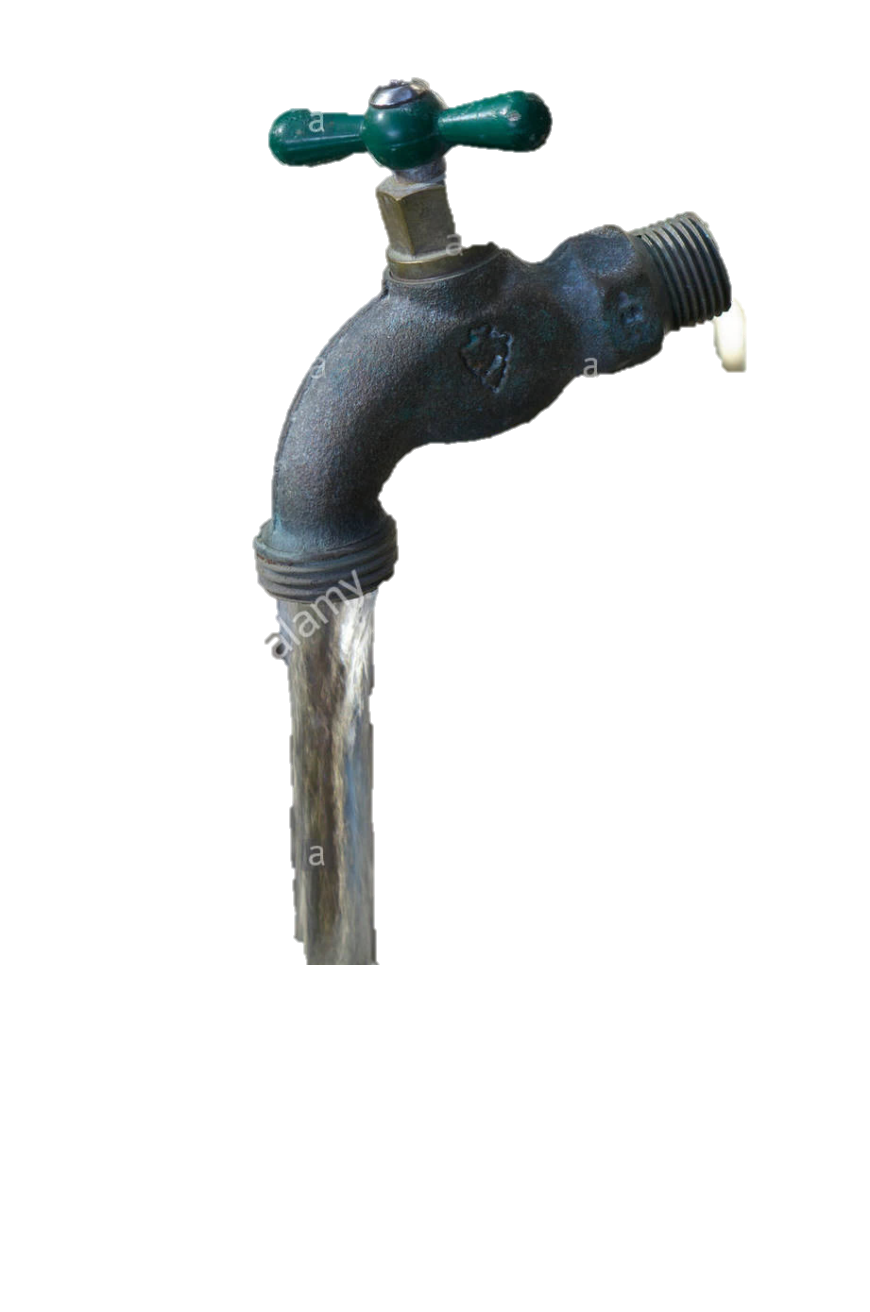 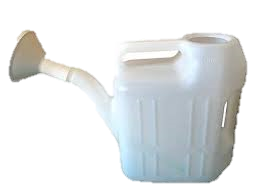 fill with water
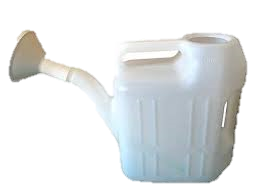 1
2
3
4
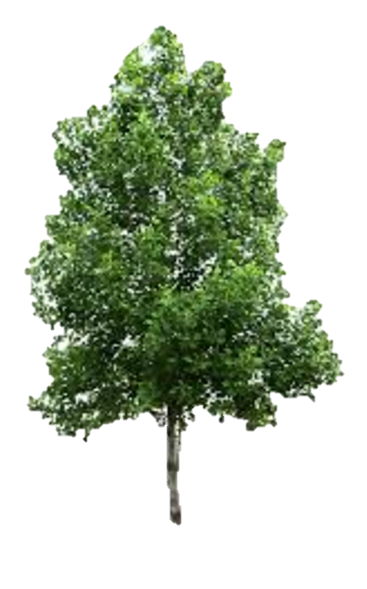 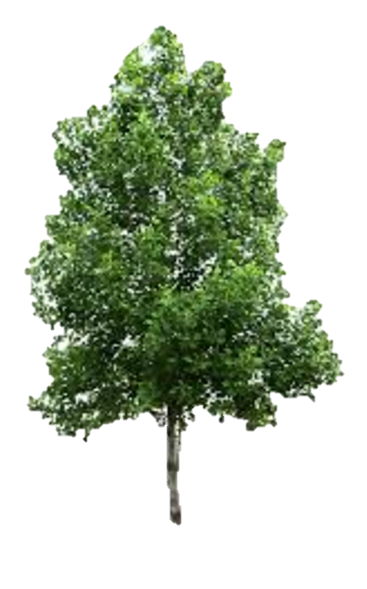 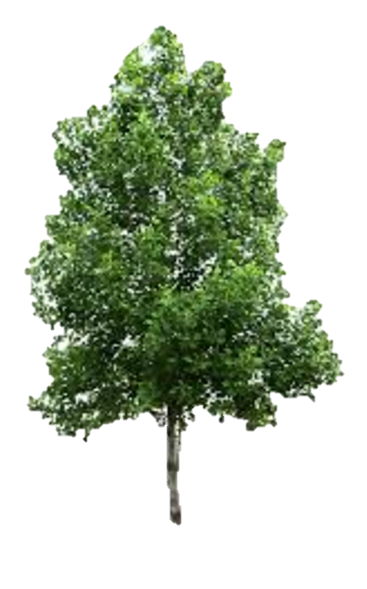 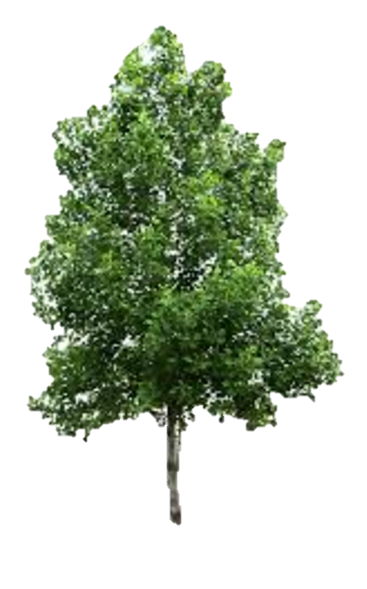 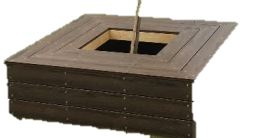 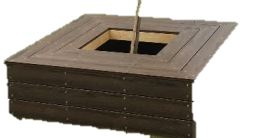 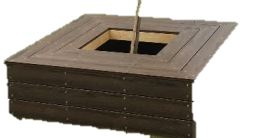 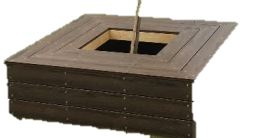 water trees
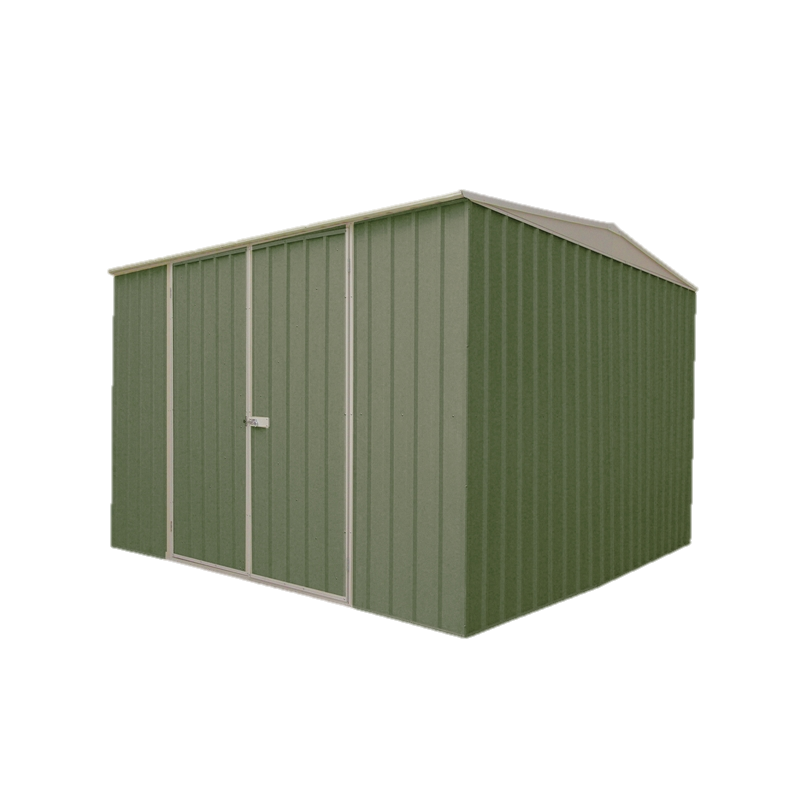 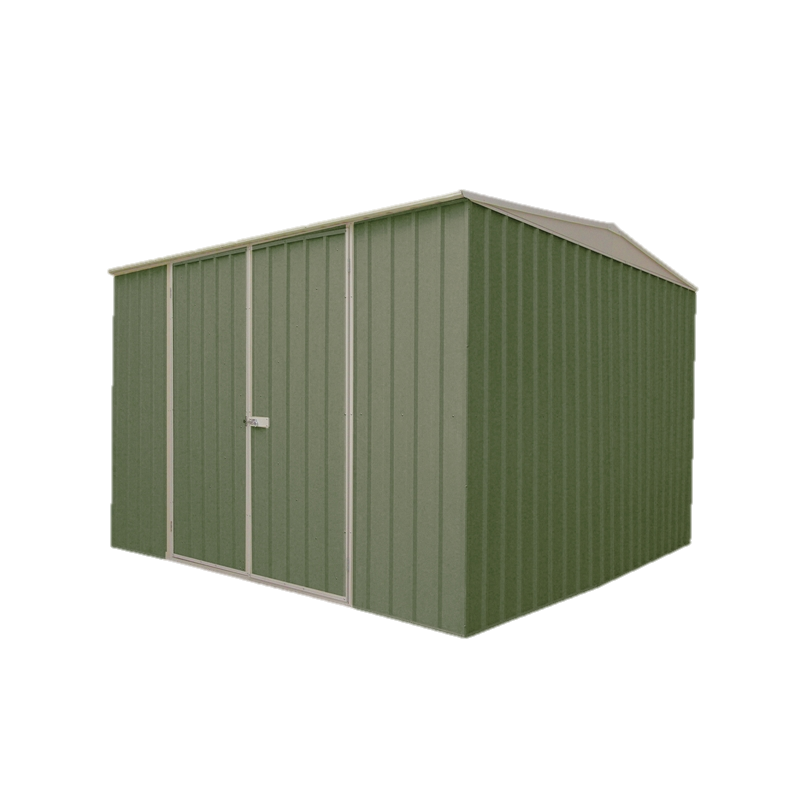 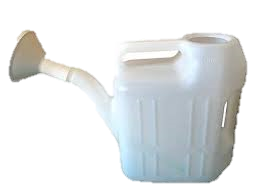 Pack away watering can
finished